Great Patriotic War1941 - 1945
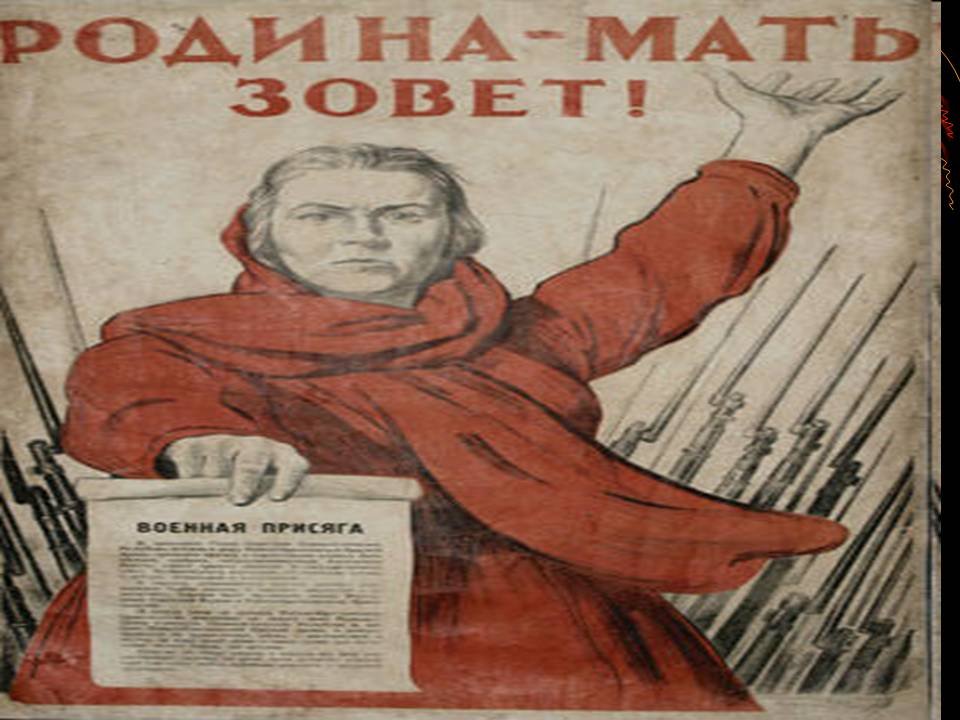 The Great Patriotic War lasted for over 4 years, from 1941 until 1945.
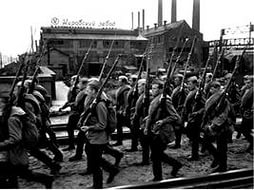 Every year on May, 9, we celebrate the VICTORY DAY
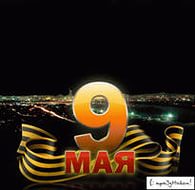 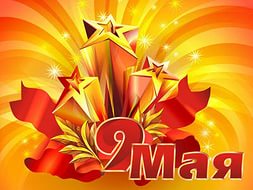 My grandfather was in this war. It is his and our  high-day
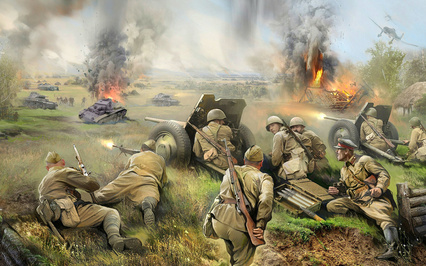 My  great  grandfather 
Shmitov 
Nikolai Vasilievich, 
a veteran of the
Great Patriotic War
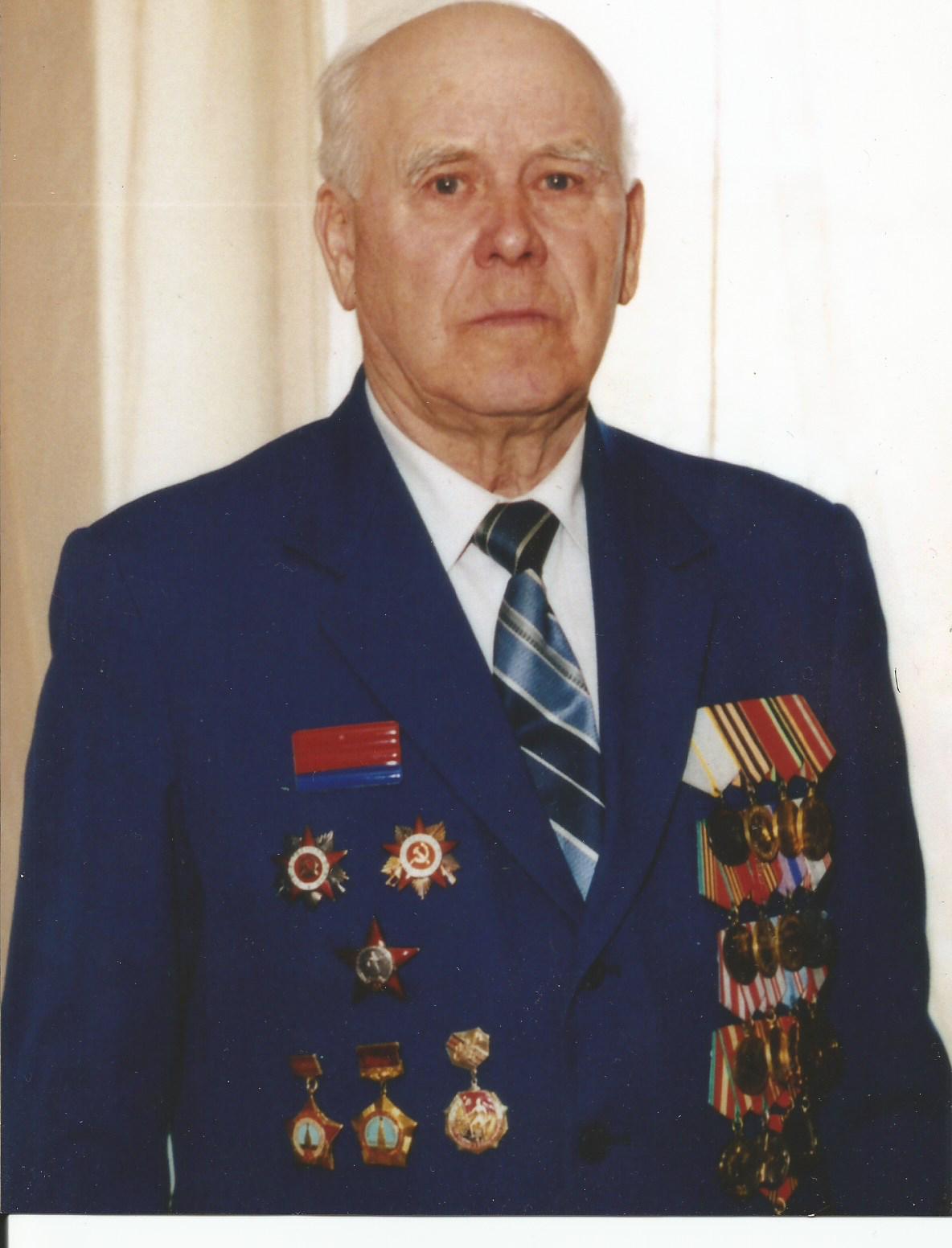